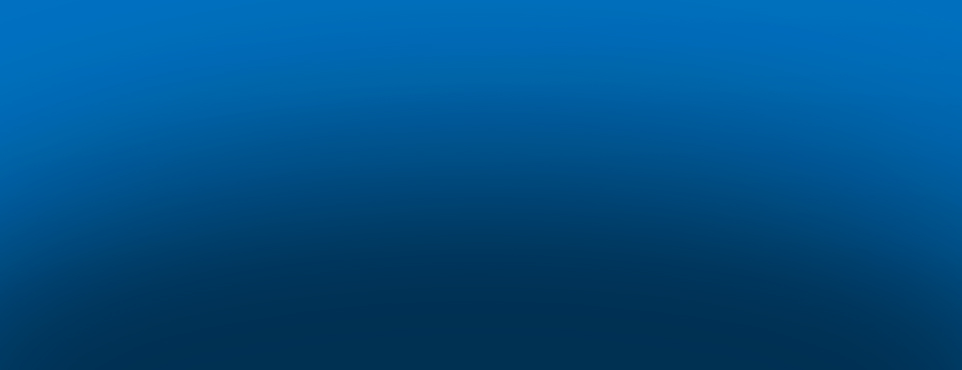 SLS
(Складские Логистические Системы)
SLS
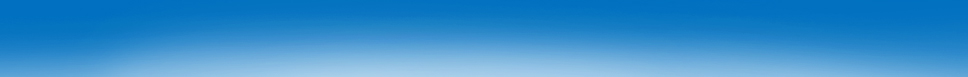 О компании
Компания  “SLS” предоставляет полный комплекс услуг по обеспечению ответственного хранения грузов. 

Для обеспечения четкой и слаженной работы каждого цепочки в логистики мы ориентируемся на высокие европейские стандарты обслуживания. Это является самой главной отличительной чертой работы компании. И мы понимаем как это важно для Вас!
Четко. Удобно. В срок.
SLS
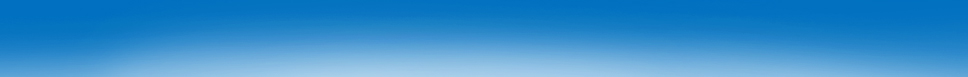 Подбор и 
комплектация заказов,
управление отгрузкой
О компании
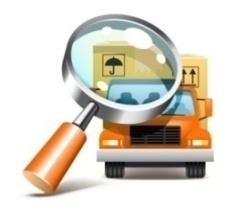 Внутреннее перемещение грузов
Ответственное хранение грузов
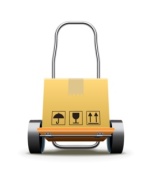 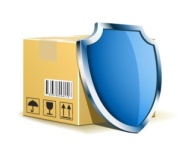 SLS
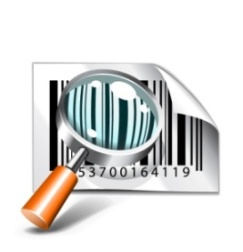 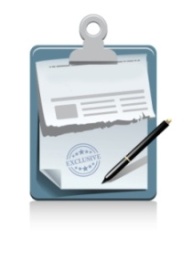 Маркировка и сортировка грузов
Предоставление отчетности
class A
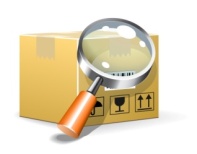 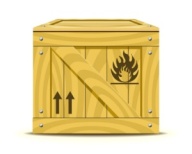 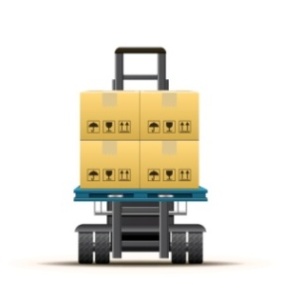 Кросс-Докинг
Паллетирование
Полный комплекс
погрузо-разгрузочных работ
SLS
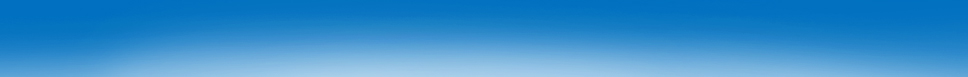 Место расположения
Трасса М-1 0,2 км
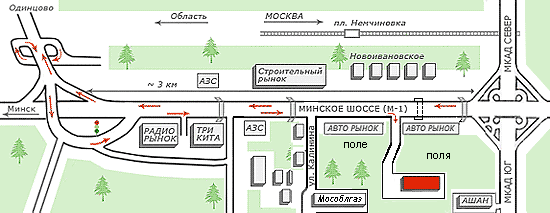 SLS
800 м от МКАД
Боровское ш. 7,5 км
Аэропорт Внуково 20 км
SLS
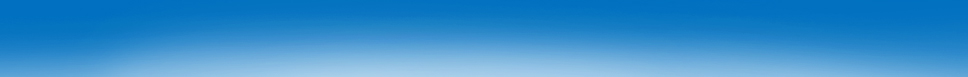 Индивидуальный подход к каждому клиенту
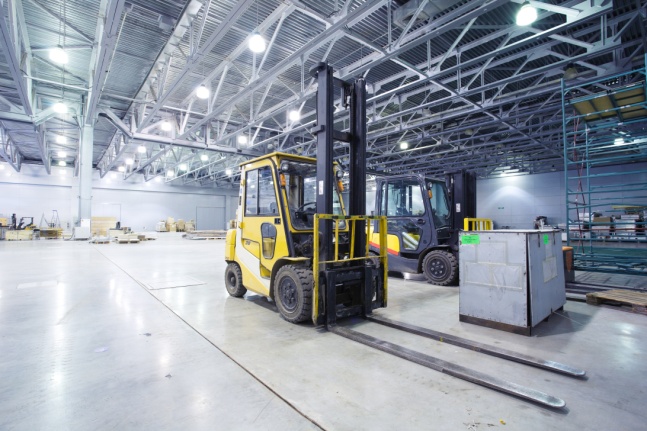 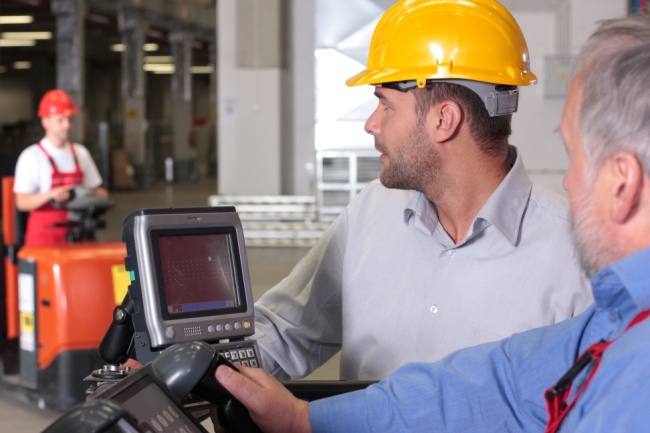 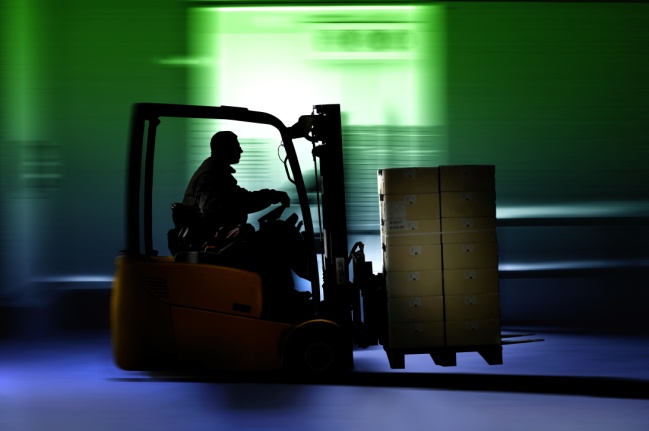 Подготовка пространства  хранения, адаптированное под товар клиента (стеллажи формируются с учетом габаритов, веса).
Быстрая квалифицированная приемка
Размещение и отгрузка по WMS Exceed 9.1.5.  c ручными радиотерминалами и системой звукового управления (Hand free)
SLS
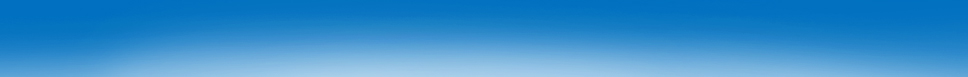 Описание складского комплекса
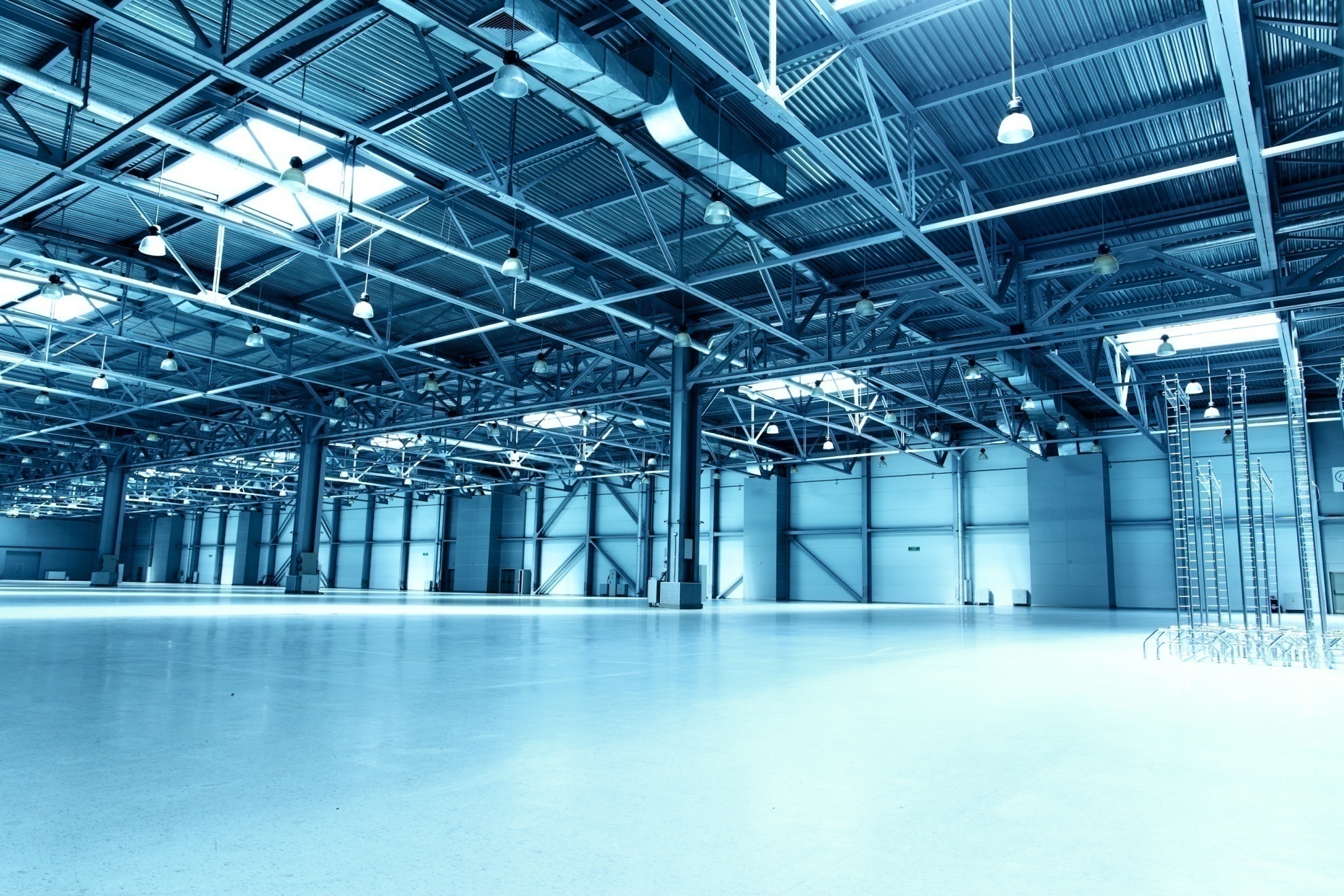 Площадь склада 8 000 м2
150 видеокамер
25 ворот c доквеллерами, докшелтерами и тепловыми завесами
разгрузочный пандус
складскую технику производства BT и Toyota
несущей способностью 5000 кг/м2
антипылевое покрытие
SLS
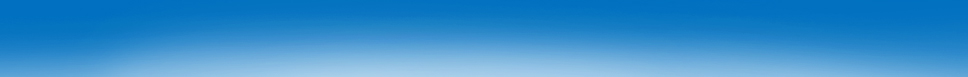 Программно-информационное обеспечение
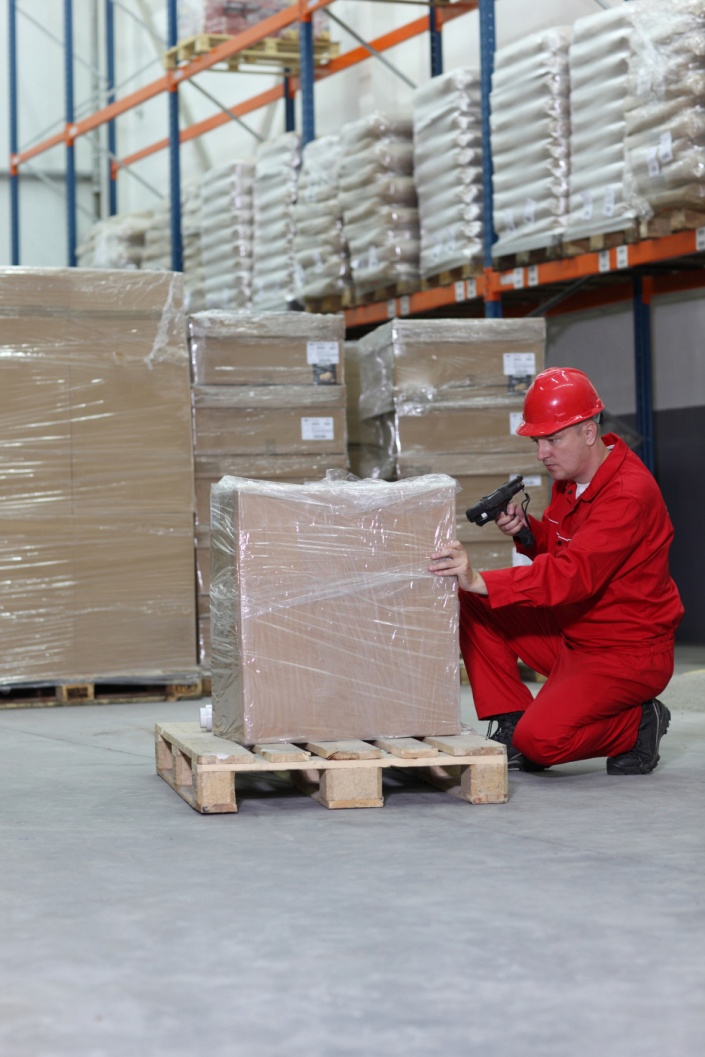 Учет движения грузов
 Полная автоматизация документооборота
 Идентификация мест хранения грузов
 Формирование транспортно-сопроводительных документов
 Сканирование всех документов
 Проведение инвентаризаций и формирование отчетов по движению грузов
SLS
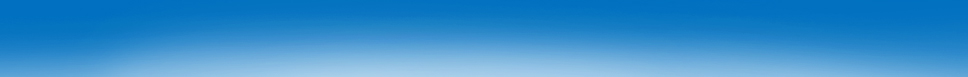 Система безопасности
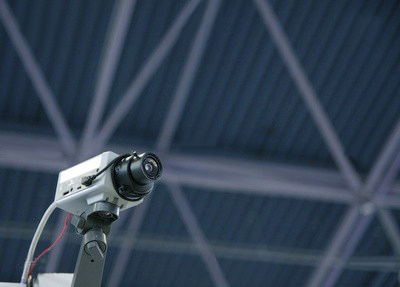 Круглосуточное видео-мониторинг периметра, запись
 Охрана, электронные системы контроля доступа
SLS
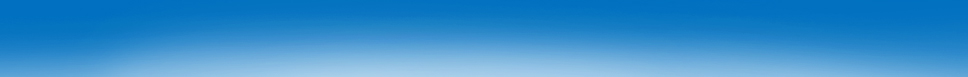 Ценовая политика
SLS
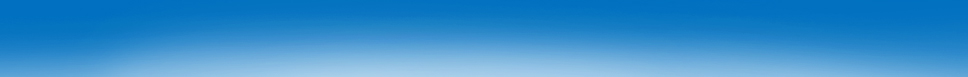 Ценовая политика
Другое- не указанные услуги могут быть включены в прайс по желанию клиента
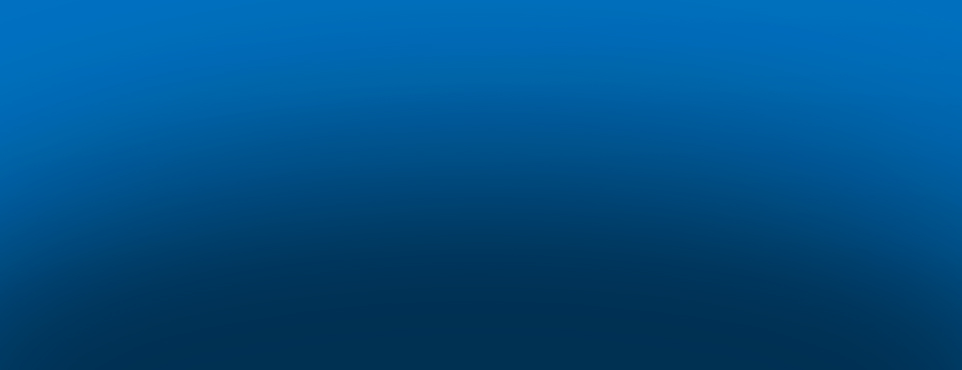 SLS
Спасибо!